Загадки 
из волшебного  сундучка
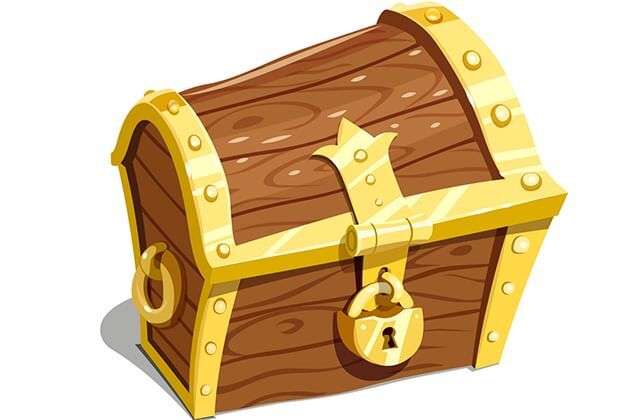 Кто плывет на кораблеК неизведанной земле?Весельчак он и добряк.Как зовут его?
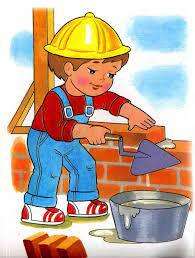 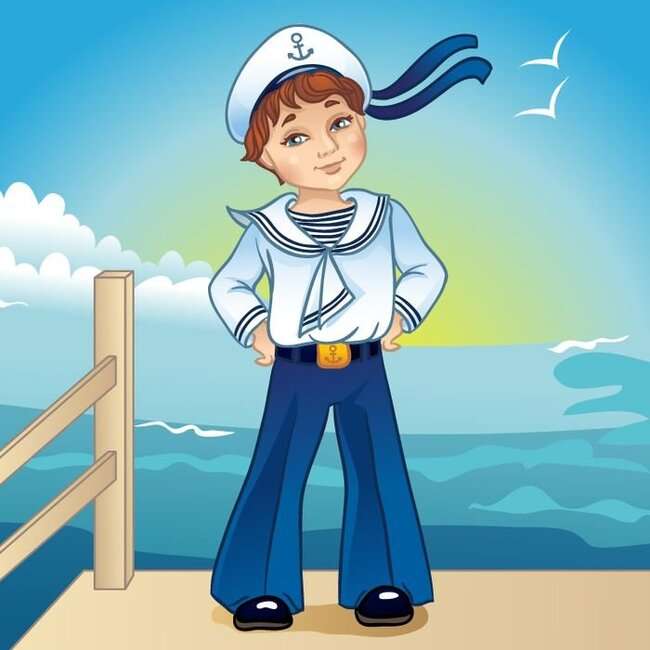 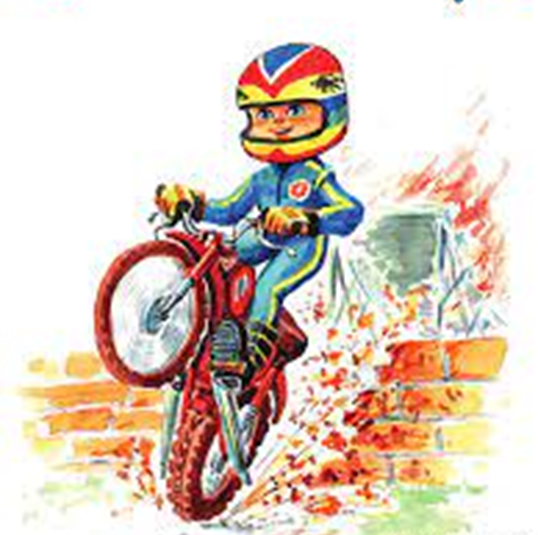 Кирпичи кладет он в ряд,Строит садик для ребятНе шахтер и не водитель,Дом нам выстроит...
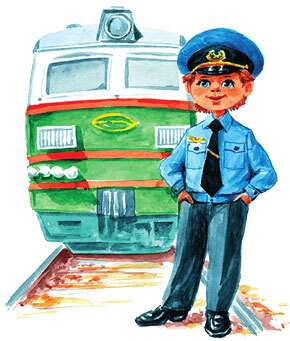 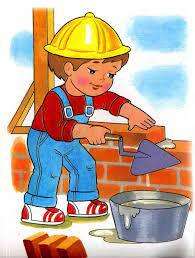 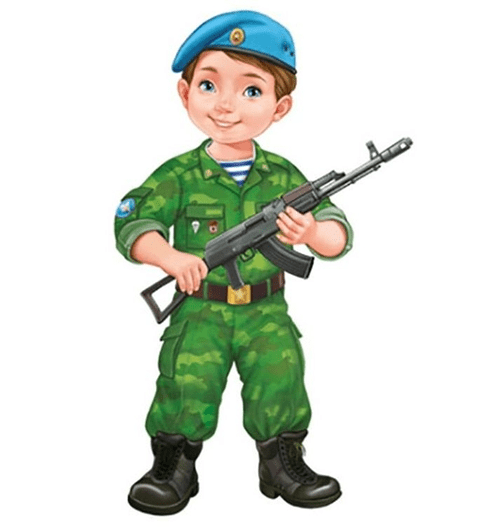 Он от всех родных вдали
Водит в море корабли.
Повидал немало стран
Наш отважный...
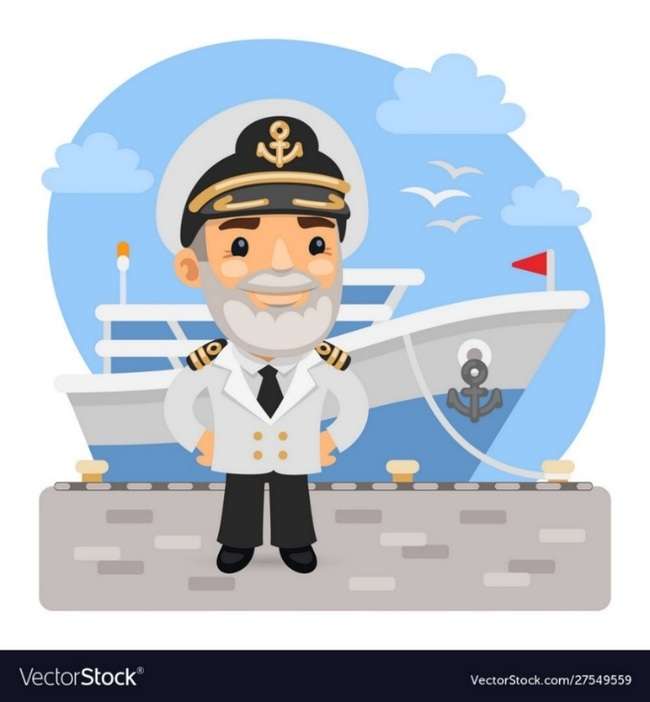 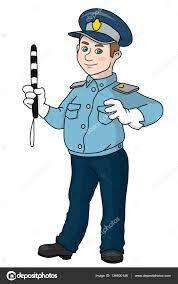 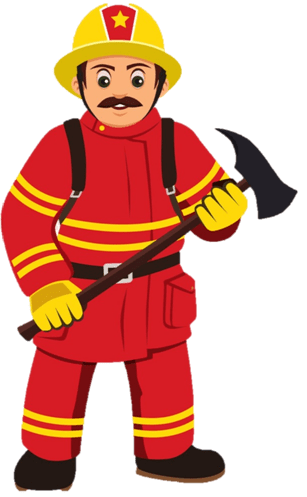 Стук летит из-под колес,
Мчится вдаль электровоз.
Поезд водит не таксист,
Не пилот, а...
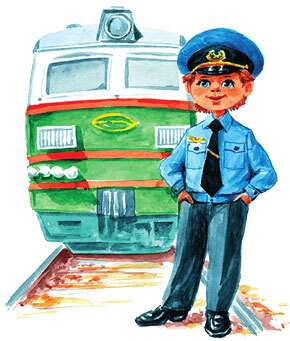 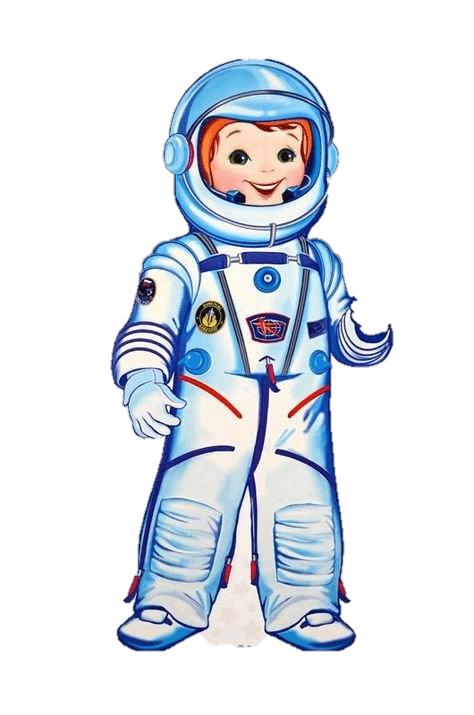 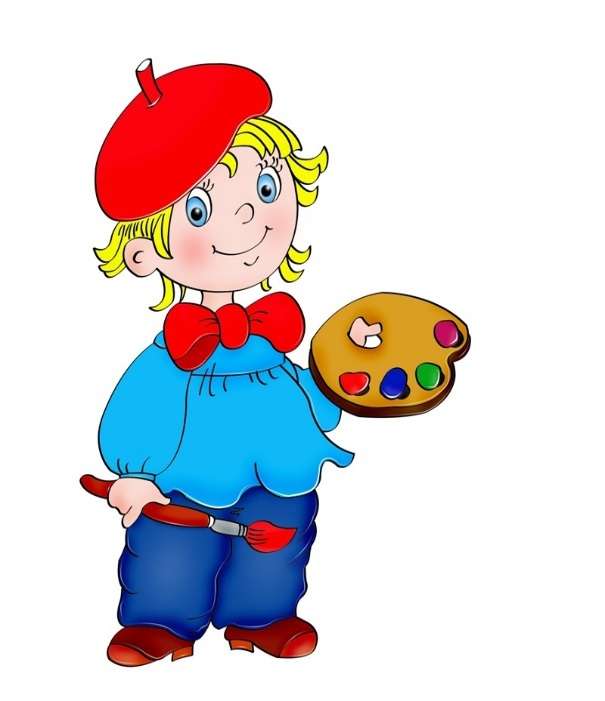 Кто пропишет витамины?
Кто излечит от ангины?
На прививках ты не плачь —
Как лечиться, знает...
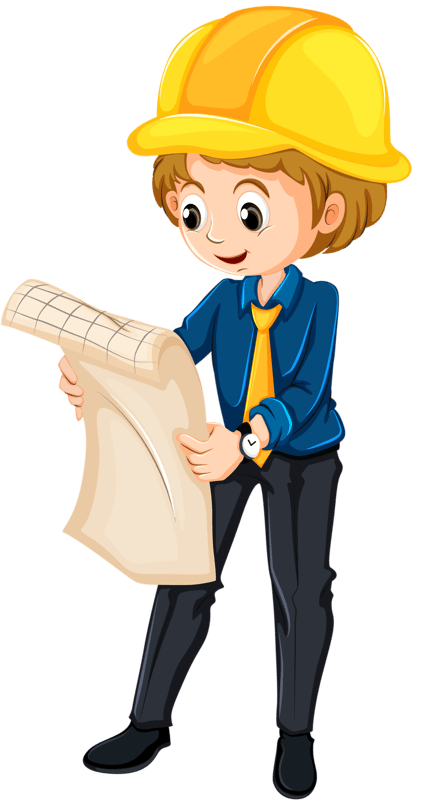 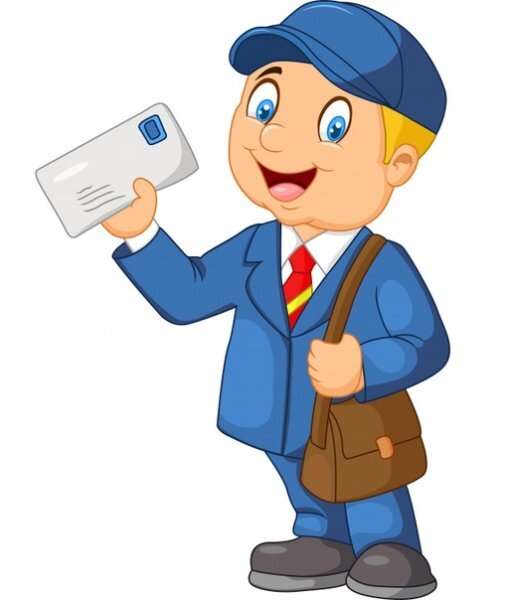 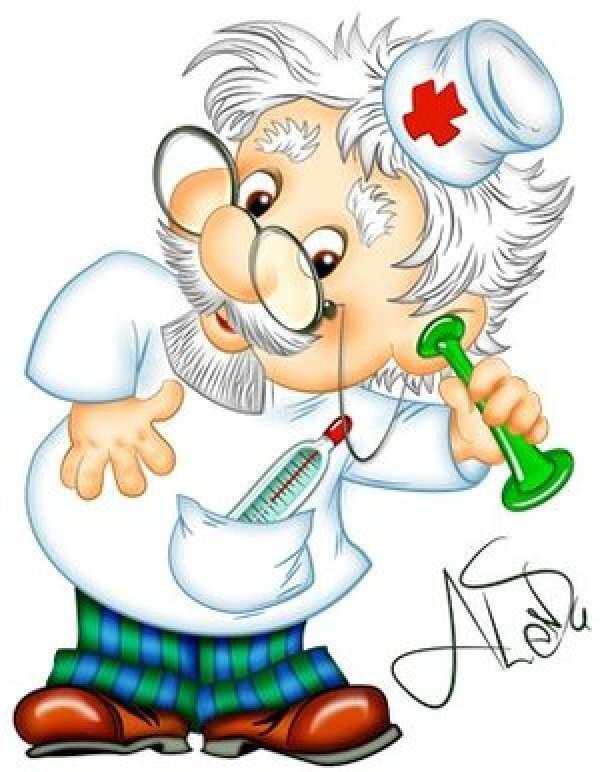 На посту он в снег и в зной,
Охраняет наш покой.
Человек, присяге верный,
Называется...
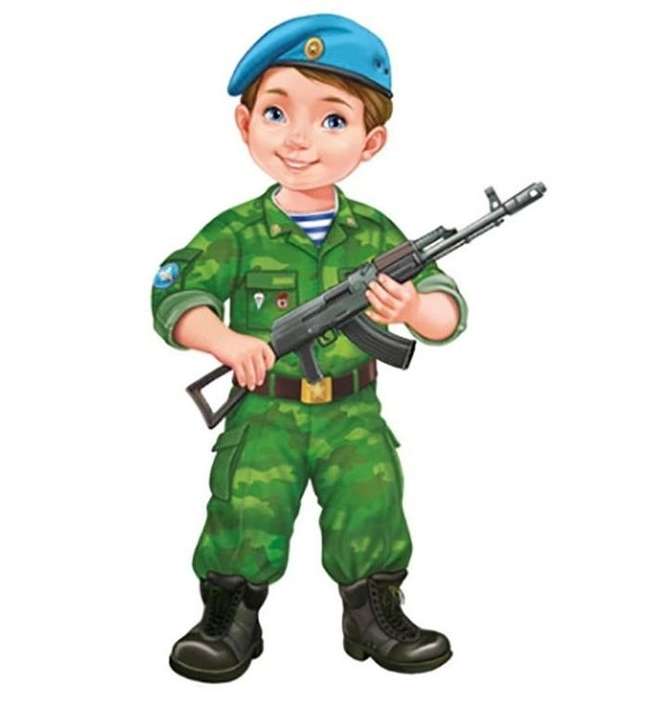 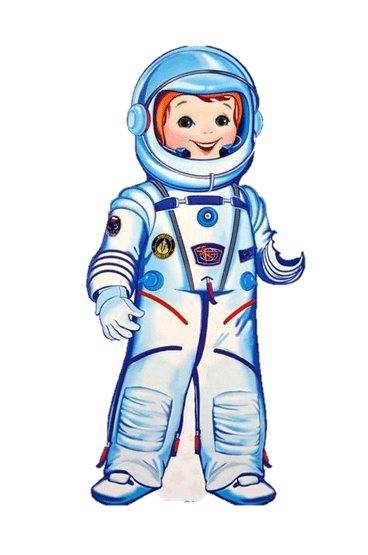 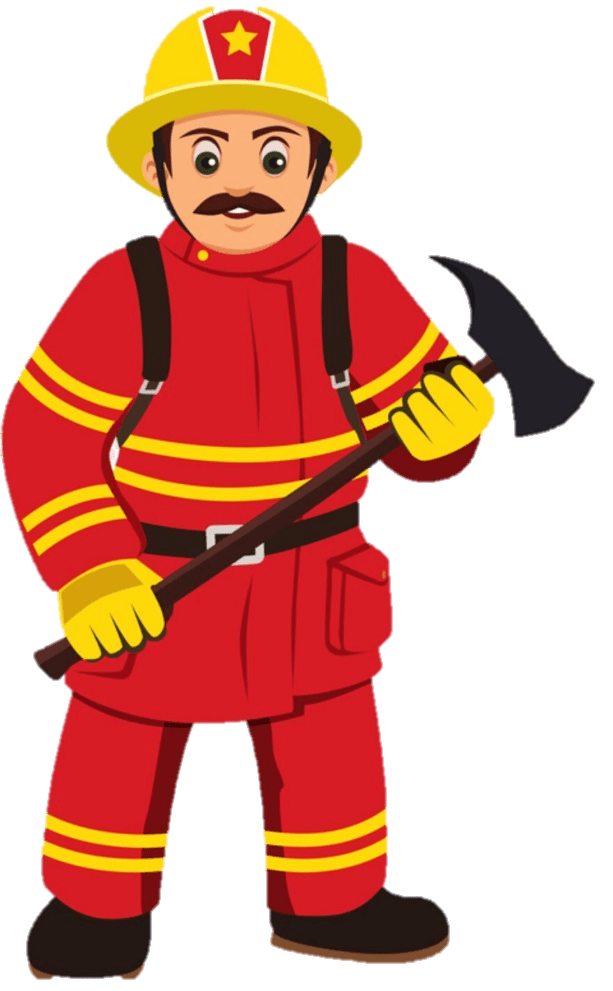 В фильмах трюки выполняет,
С высоты на дно ныряет
Подготовленный актер.
Быстрый, смелый...
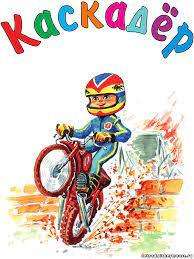 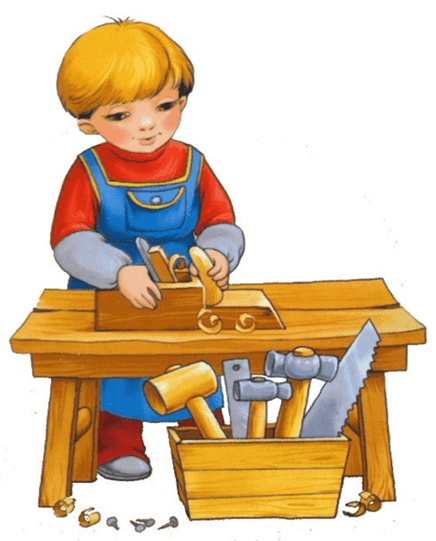 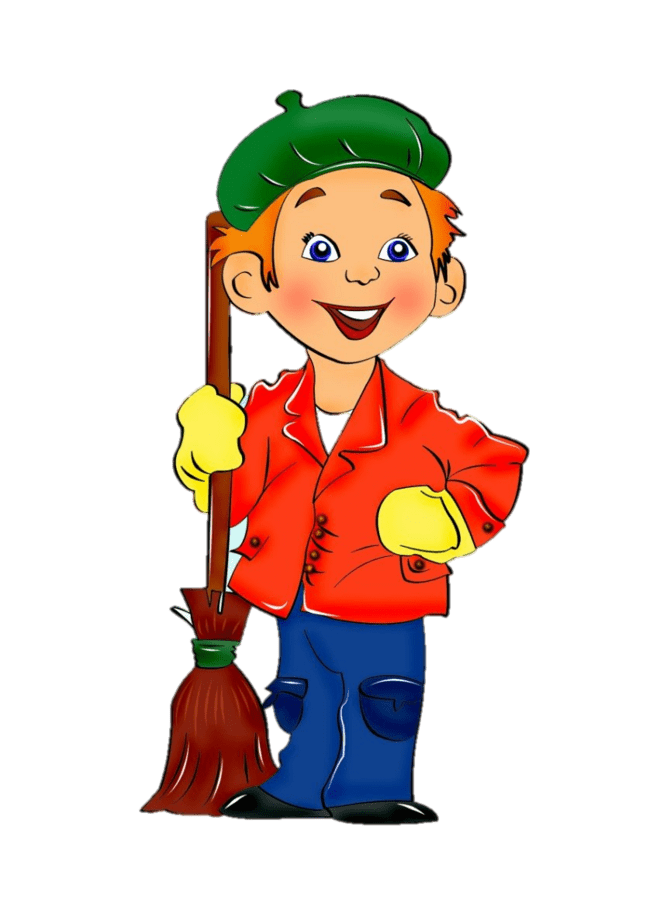 Темной ночью, ясным днем
Он сражается с огнем.
В каске, будто воин славный,
На пожар спешит...
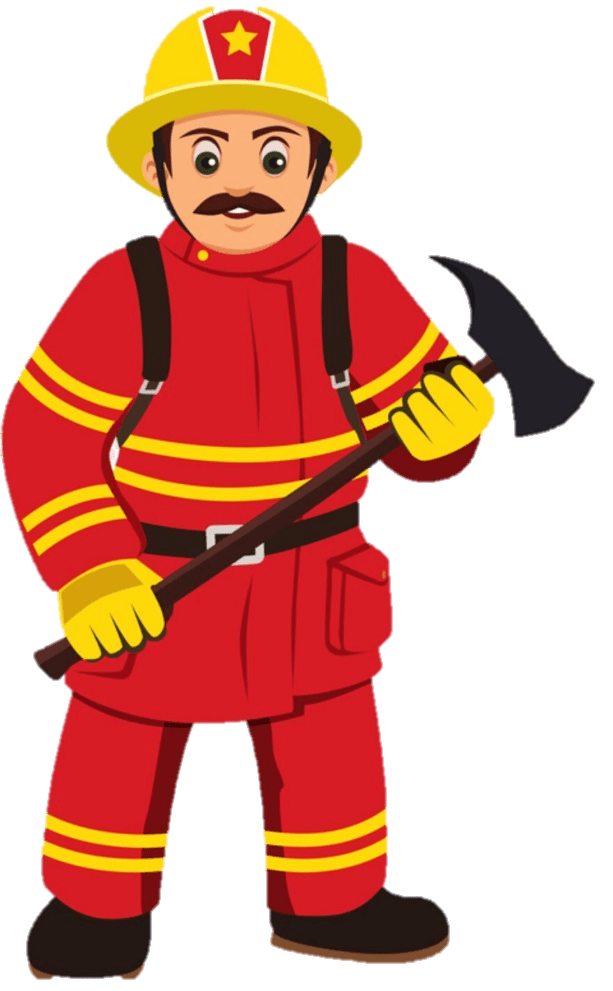 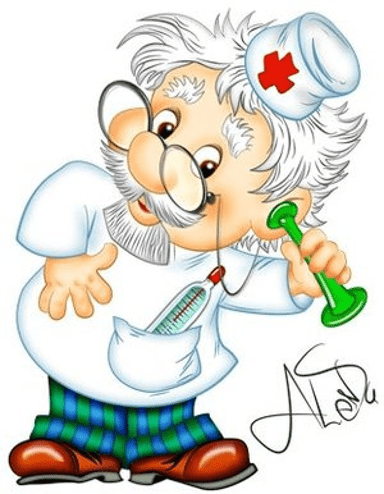 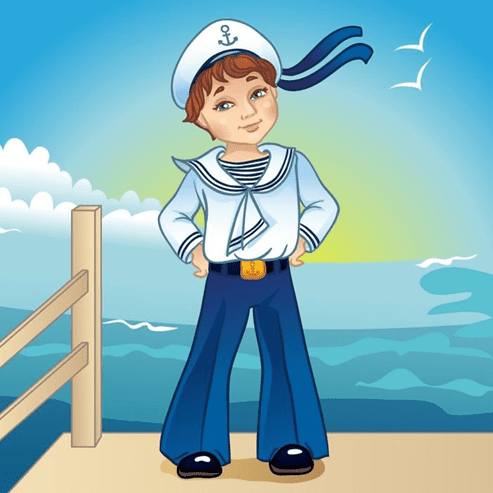 Громко прозвенел звонок,
В классе начался урок.
Знает школьник и родитель —
Проведет урок...
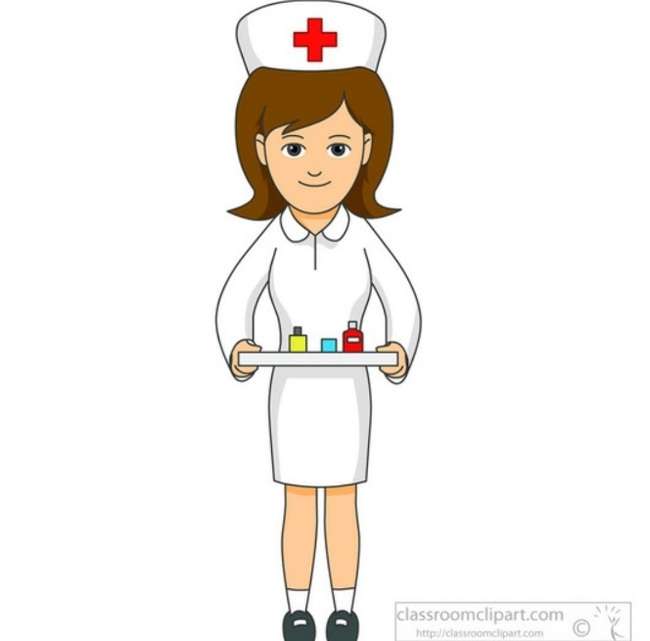 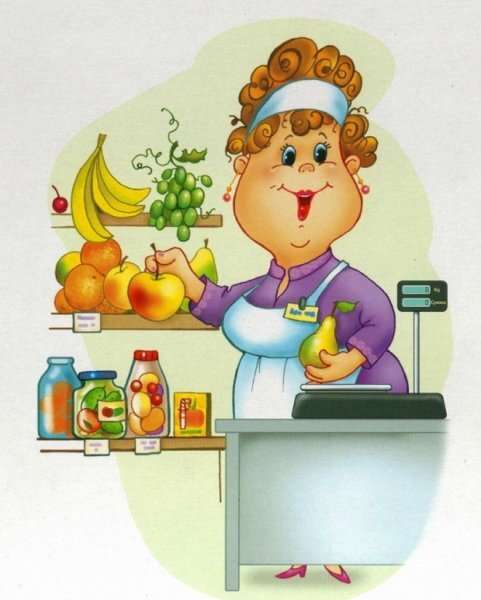 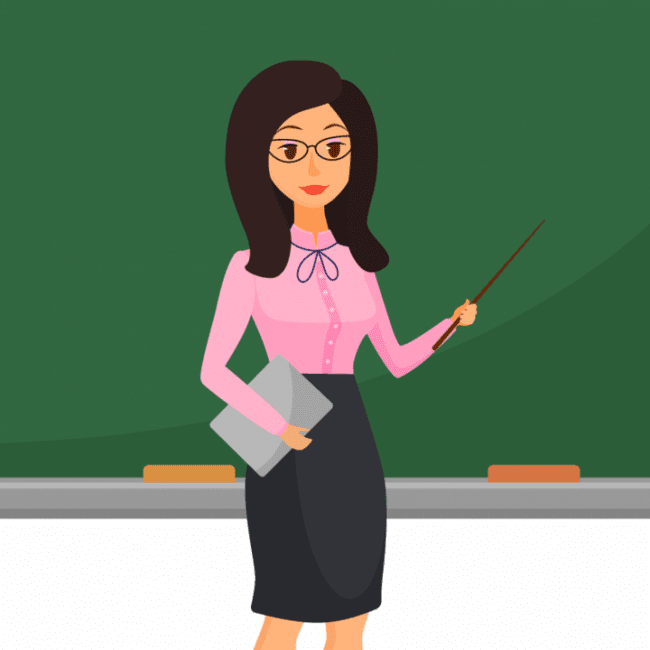 На витрине все продукты:
Овощи, орехи, фрукты.
Помидор и огурец
Предлагает... Продавец
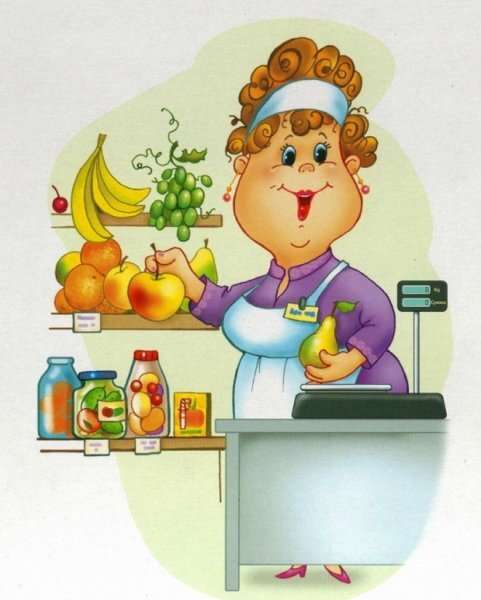 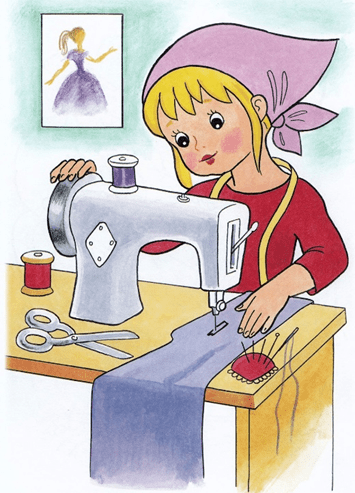 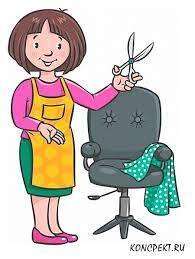 Мастерица на все руки
Нам сошьет пиджак и брюки.
Не закройщик, не ткачиха.
Кто она, скажи?
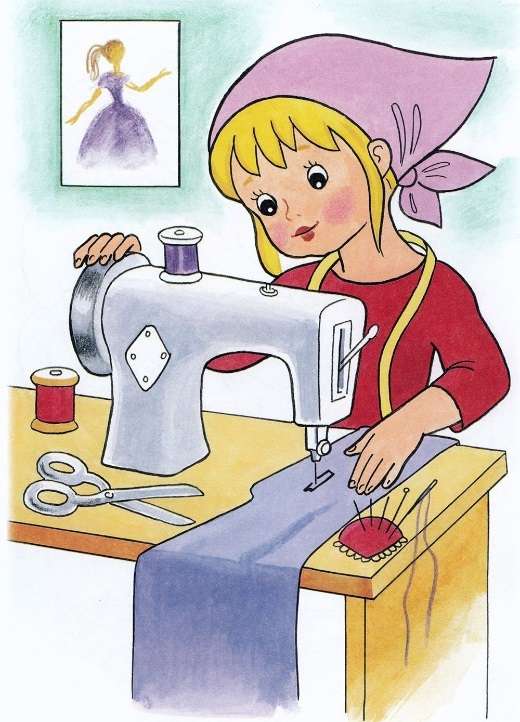 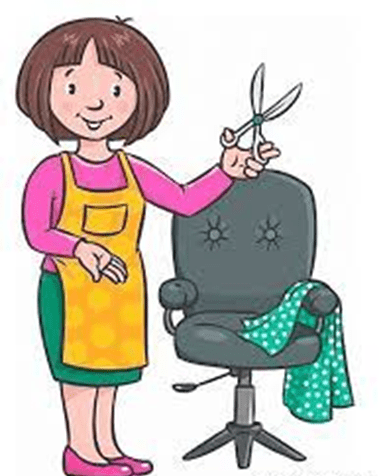 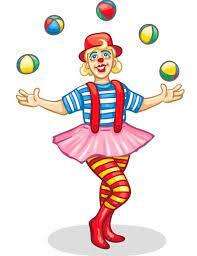 Мастер он весьма хороший,
Сделал шкаф нам для прихожей.
Он не плотник, не маляр.
Мебель делает...
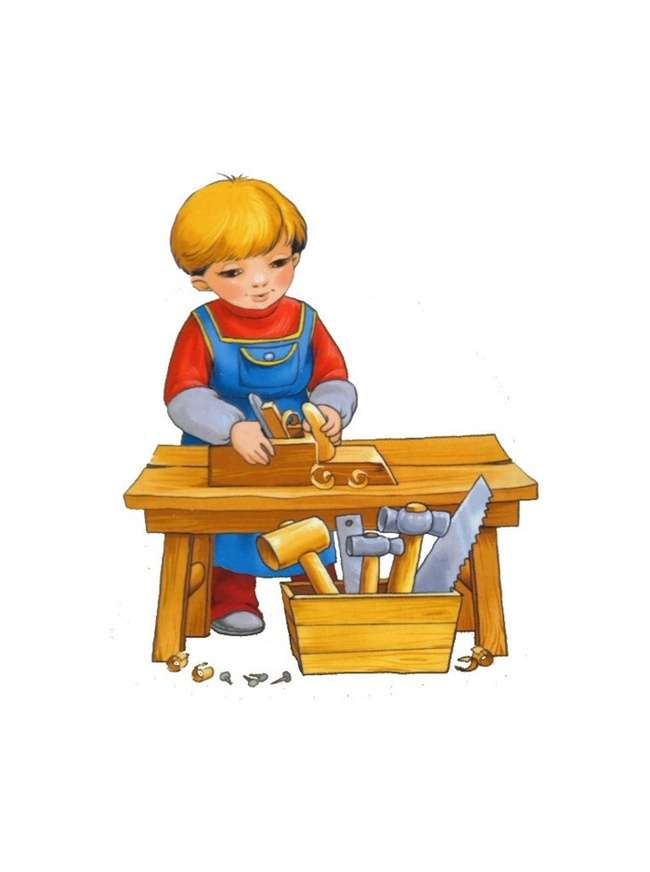 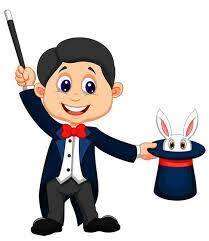 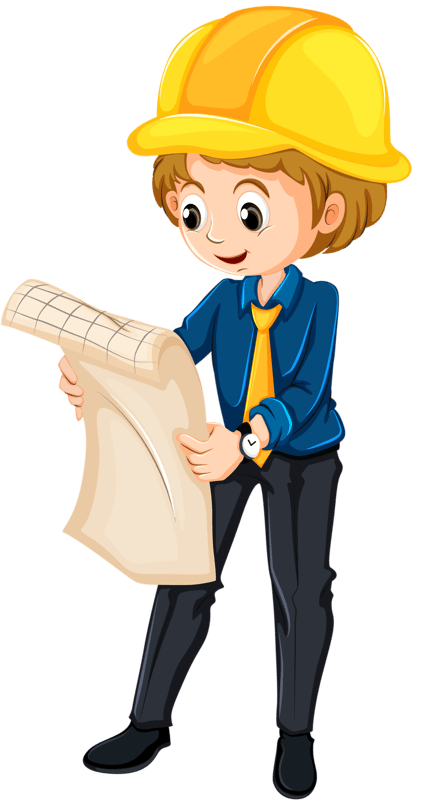